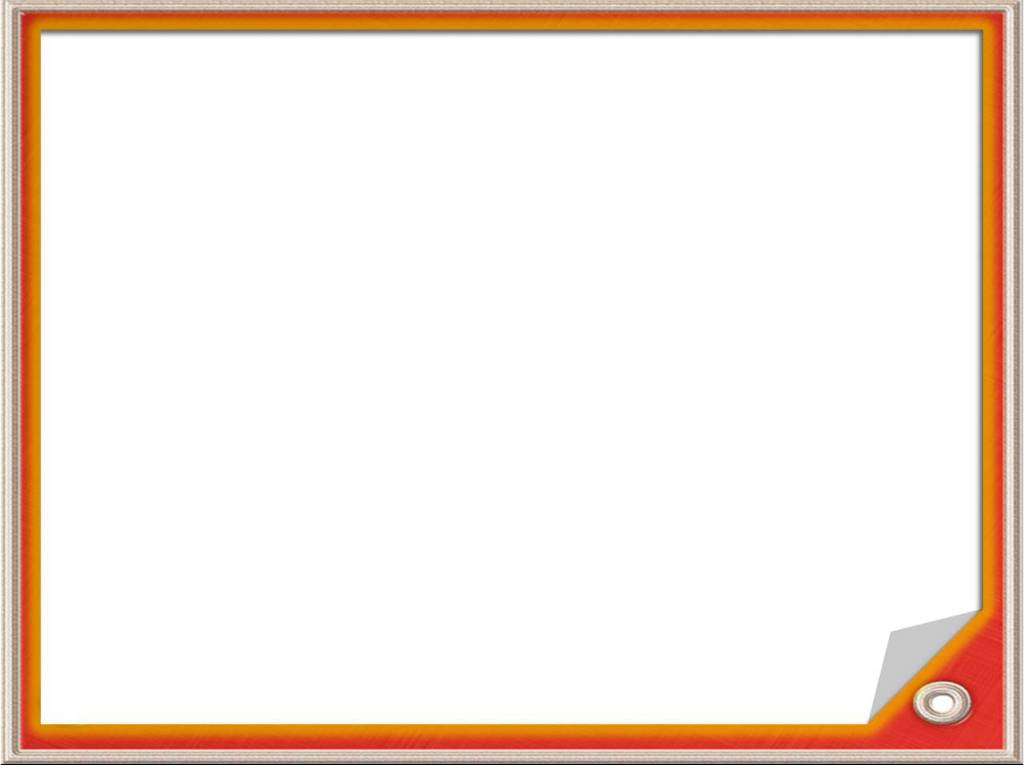 М.р.
М.р.
Ср. р
В е т е р   ,
х о л о д    ,
о б л а к о ,
Ж.р.
Ж.р.
Ж.р.
м о р к о в ь   ,
М о с к в а ,
с и р е н ь   ,
Ж.р.
Ср. р
Ср. р
т е т р а д ь   ,
б о л о т о ,
с ч а с т ь е ,
Ж.р.
Ж.р.
Ж.р.
д е р е в н я ,
а п т е к а ,
я б л о н я ,
М.р.
М.р.
д я д я  ,
д е д у ш к а .
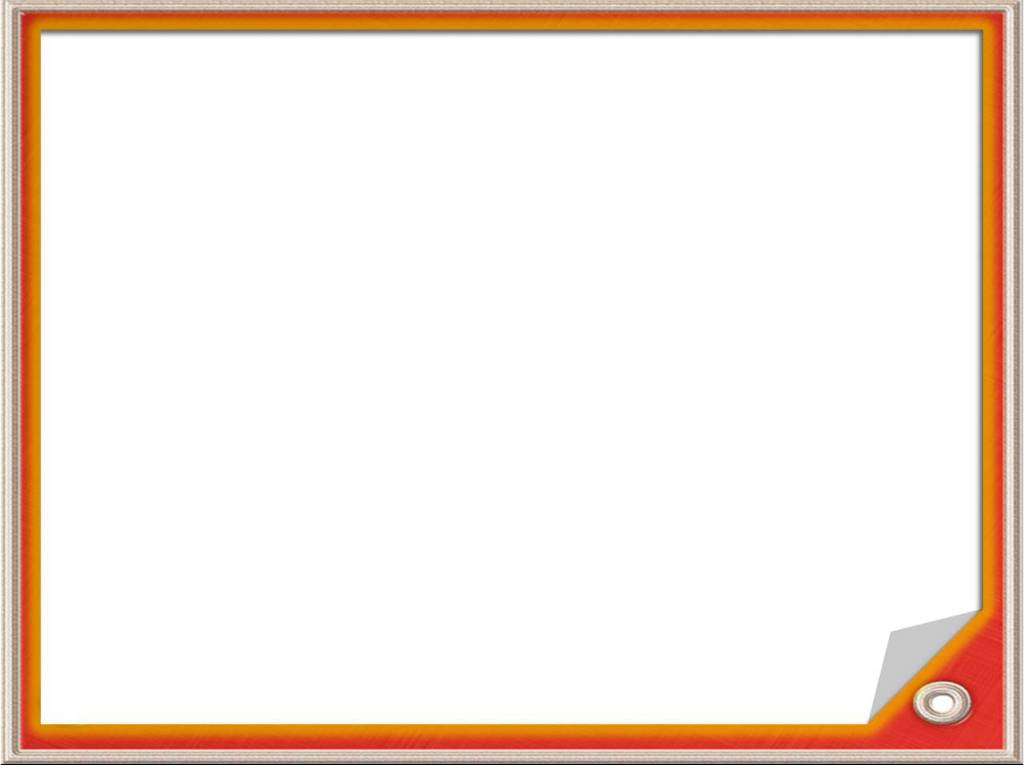 Склонение
имен
существительных
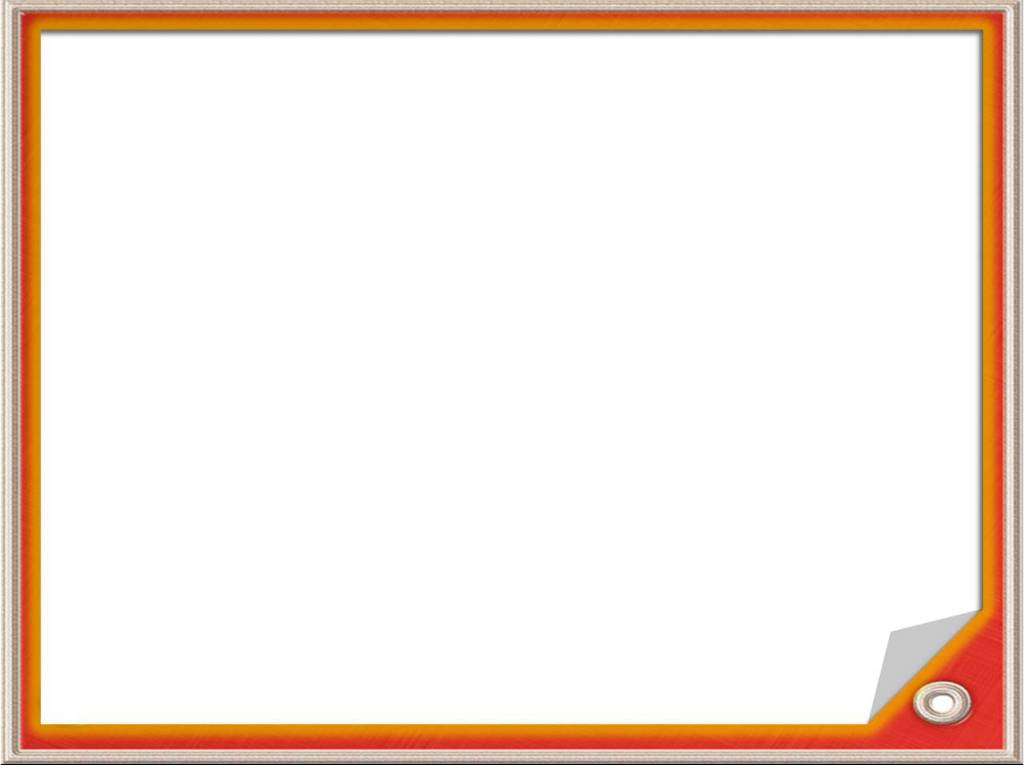 1
склонение
2
склонение
3
склонение
М.р.
ь
М.р.
Ж.р.
а
о
я
Ж.р.
Ср.р.
е
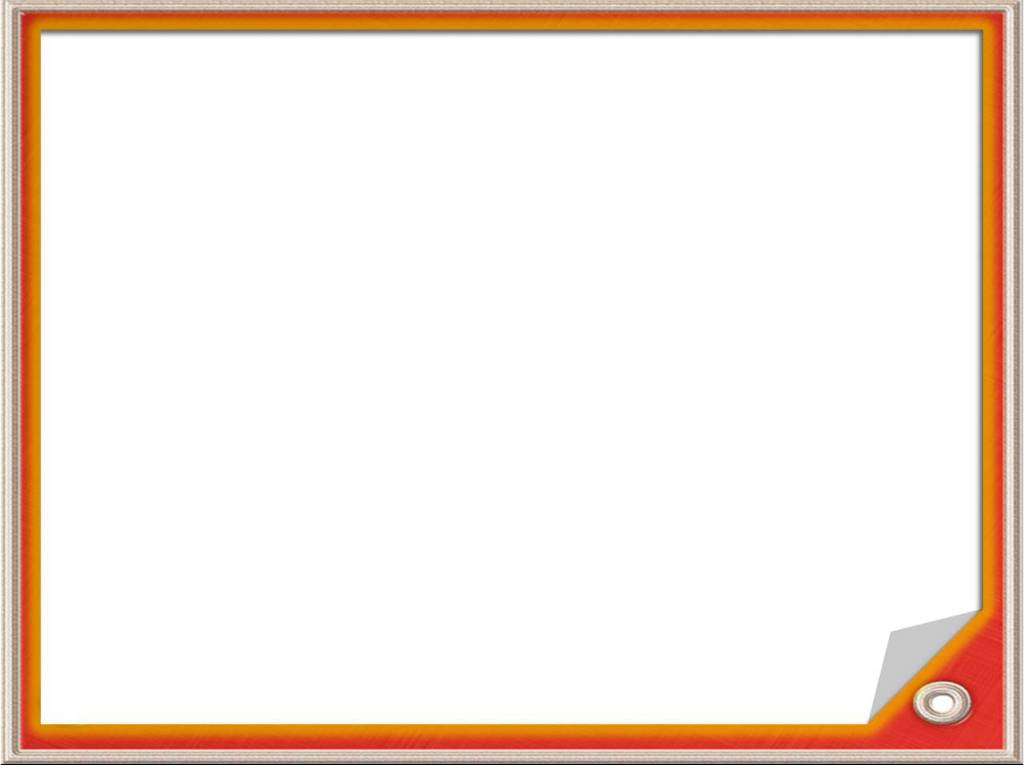 М.р.
в е т е р
М.р.
х о л о д
Ср.р.
о б л а к о
Ж.р.
м о р к о в ь
Ж.р.
М о с к в а
Ж.р.
с и р е н ь
Ж.р.
т е т р а д ь
Ср.р.
б о л о т о
Ср.р.
с ч а с т ь е
Ж.р.
д е р е в н я
Ж.р.
а п т е к а
Ж.р.
я б л о н я
М.р.
д я д я
М.р.
д е д у ш к а
1 склонение
2 склонение
3 склонение
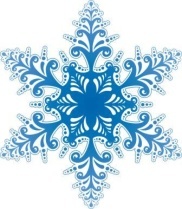 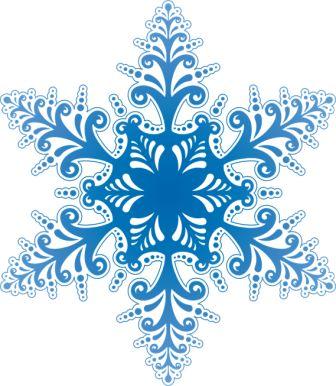 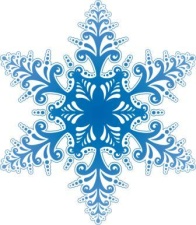 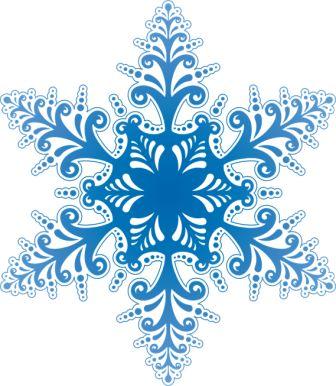 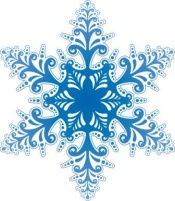 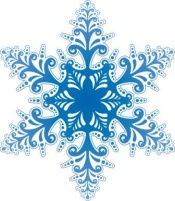 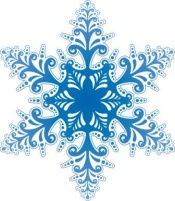 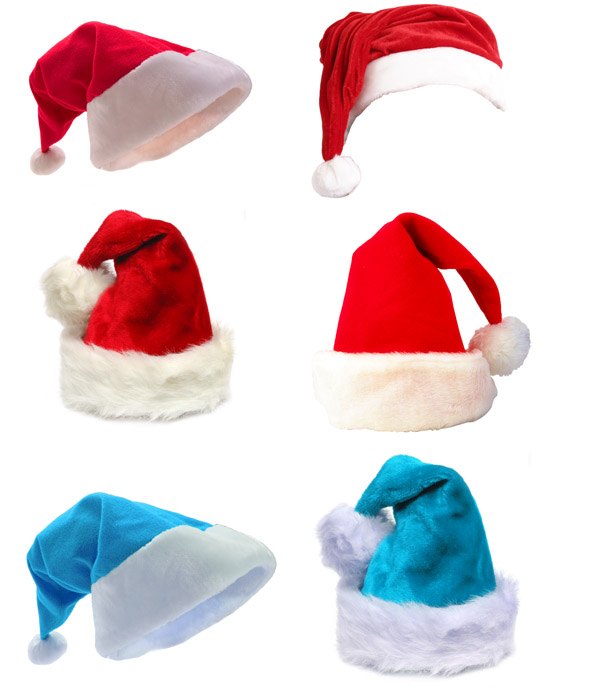 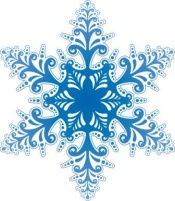 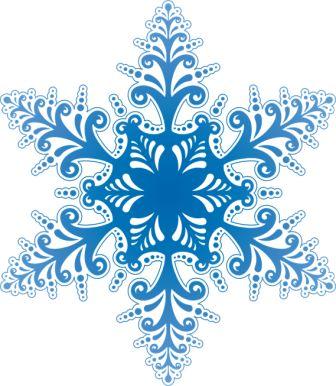 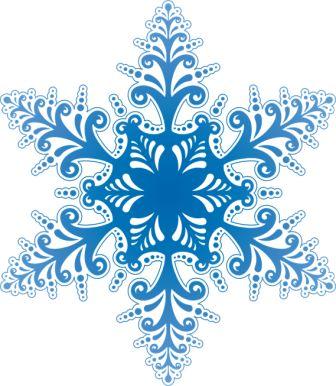 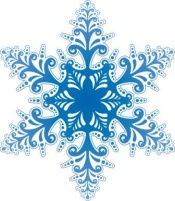 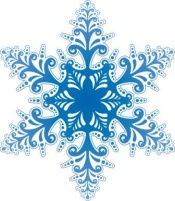 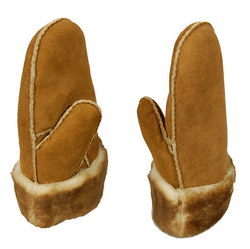 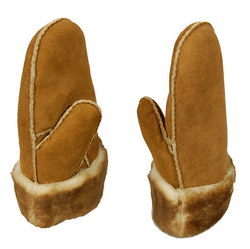 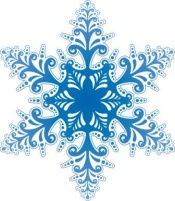 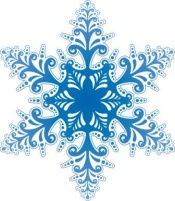 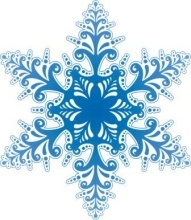 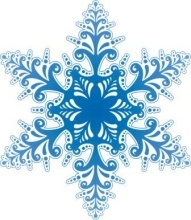 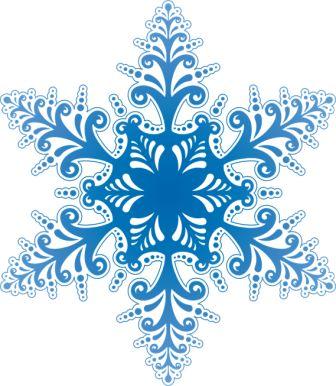 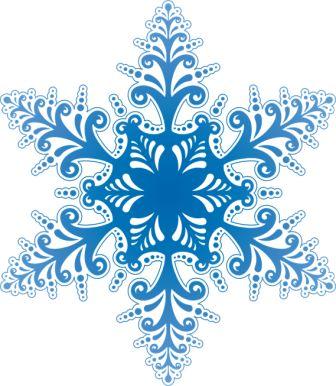 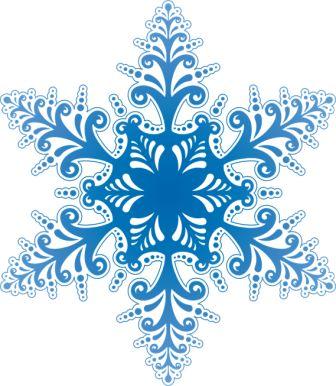 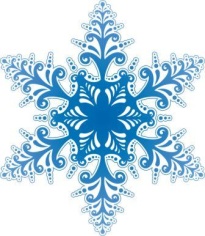 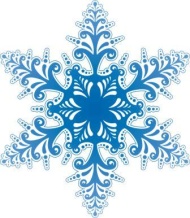 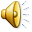 Задание
Определи тип склонения по его признакам.
Мужской род, нулевое окончание
средний род, окончания -о,-е
склонение
2
Женский род, нулевое окончание
3
склонение
Женский род, окончания -а,-я 
мужской род, окончания -а,-я
склонение
1
Задание
Определи тип склонения существительных. Стрелками укажи правильный ответ.
земля
1 склонение
лень
овца
дуб
2 склонение
дедушка
мышь
солнце
3 склонение
Задание
Прочитайте предложение. Найдите имена существительные и запишите склонение.
И днем (____), и ночью (____) кот (____) ученый все ходит по цепи (____)  кругом.
2 скл.
3 скл.
2 скл.
3 скл.
2 скл.
На сосне (_____) веселый дятел (_____) белке (_____) домик (_____) конопатил.
1 скл.
1 скл.
2 скл.
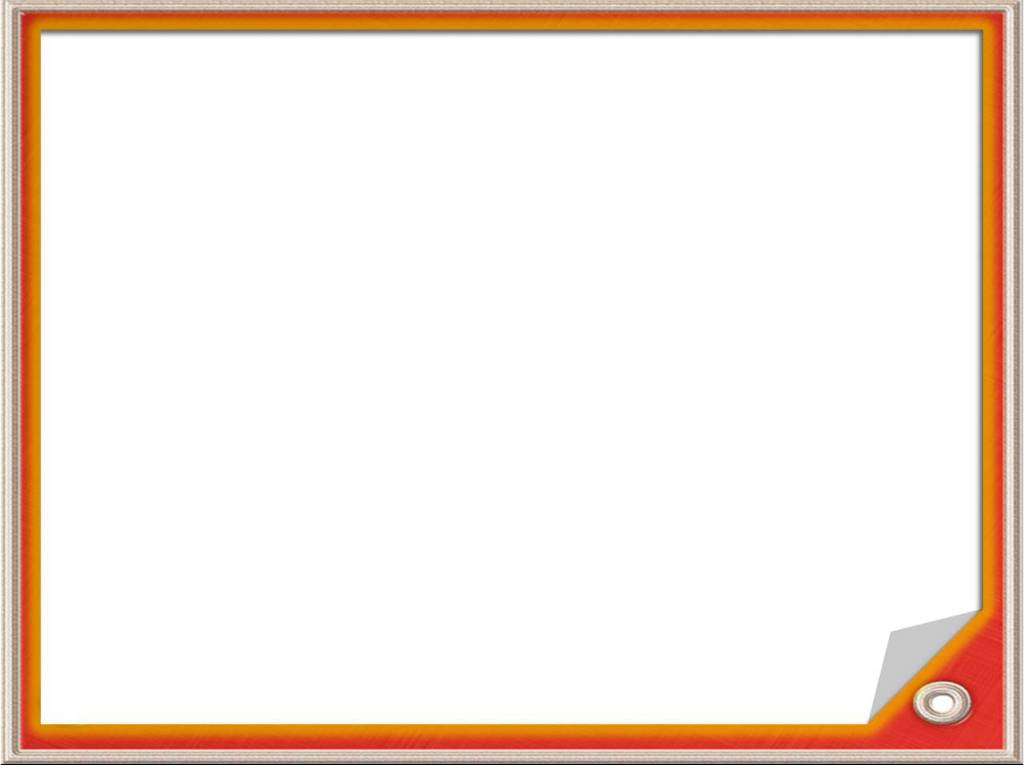 Домашнее задание
1. Выучить правило.
Выполнить один из вариантов задания:

а) из стихотворения С. Дрожжина «Привет» 
выписать все имена существительные
и определить склонение;
б) сочинить сказку о склонениях.
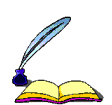 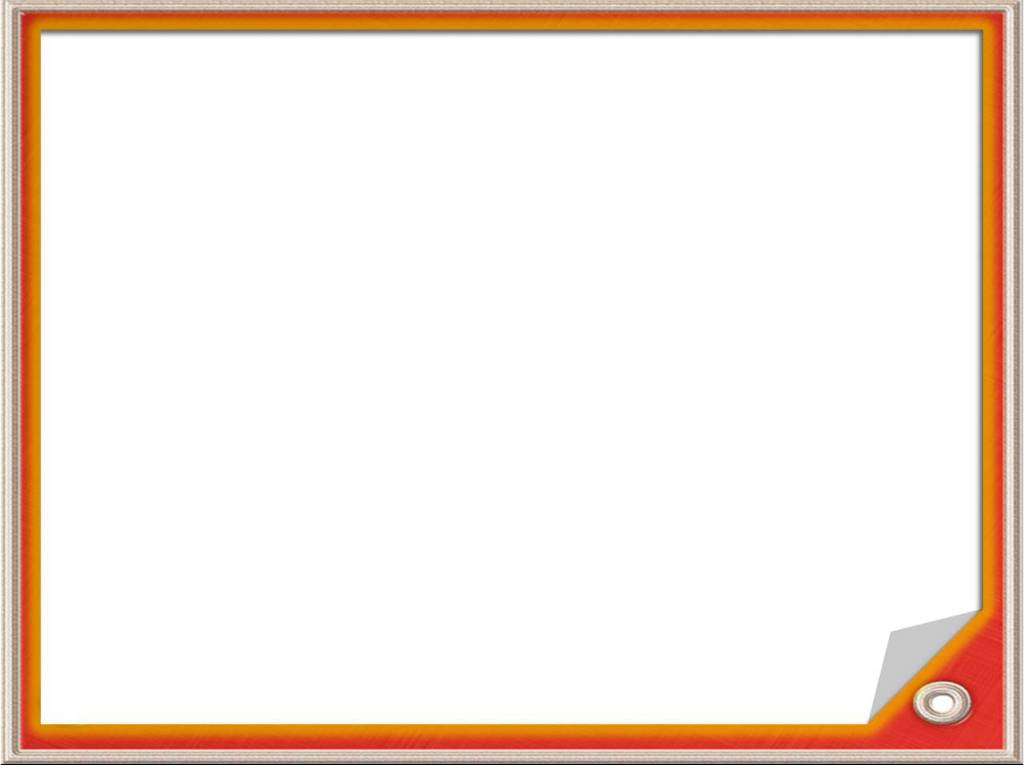 Спасибо
за работу!
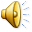 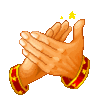 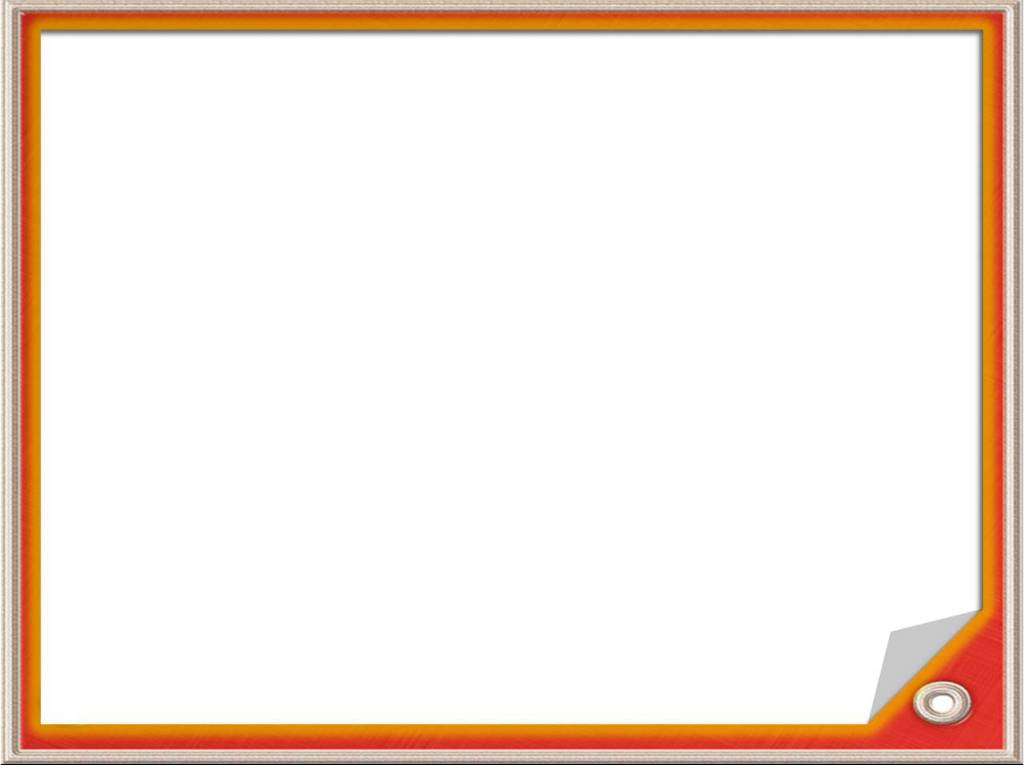 С. Дрожжин «Зимний день"
По задворью злится 
 и трещит мороз,
иней серебрится 
на ветвях берез.
В улице немая
  тишина кругом, 
только галок стая
 вьется над селом.